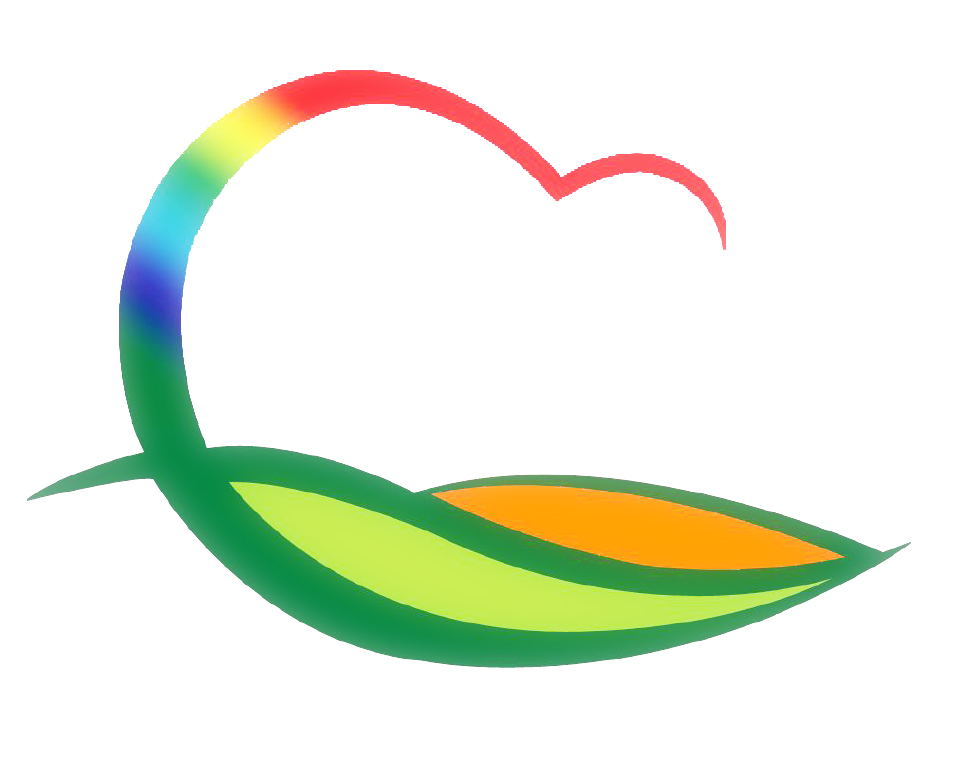 기획감사관
3-1. 의원간담회
10. 7.(목) 10:00 / 위원회 회의실
안 건 :「영동군 지방보조금 관리 조례」 전부개정 외 16건

  3-2. 영동군 100년 먹거리 사업을 위한 특강
10. 8.(금) 14:00 / 힐링사업소 대회의실 / 각부서 주무팀장 등
우리군 100년 먹거리 관광산업 발전 방향
  3-3. 2022년 본예산 편성
예산안 e-호조 입력 : 10. 5.(화) ~ 10. 8.(금)
예산안 조정 및 실무심의 : 10. 12.(화) ~ 10. 29.(금)